InRoads SS4 Upgrade
Troy Woodyard, PE - KYTC
Kyle M. Chism, PE - Parsons
Agenda
Troy
History
Upgrade Logistics
Overview of Changes in the New Software
Kyle
Live Demo of New Software Features
History
KYTC has been pursuing this upgrade for several years
The last year has been spent overhauling and testing the CADD standards
Primary involvement
KYTC Central Office Technical Support Branch
KYTC Central Office Developmental Branch
Parsons
CAD Productivity
Bentley
Beta Release
http://transportation.ky.gov/CADD-Standards/Pages/CADD-Standards-%28InRoads-SS4-Beta%29.aspx
Workspace(s)
KYTC employee workspace(s) will be handled through ProjectWise.
Consultants will need to maintain 2 workspaces locally.
SS2 Existing Workspace
SS4 Workspace of the Future!
SS2 Workspace will cease to be developed
SS2 Workspace will continue to be utilized for survey
SS4 Workspace will receive regular updates
Versions – Currently Recognized
Microstation 8.11.09.714 or later
InRoads SS2 8.11.07.xxx
InRoads SS4 8.11.09.87x or later
A New Way to Think
InRoads Data and MicroStation Graphics>Microstation Data
InRoads Corridor Modeling>OpenRoads Modeling
InRoads Feature and InRoads Alignment > Linear Geometry ?!?!?!?
Design Intent ?!?!?!?!
InRoads Data and MicroStation Graphics>Microstation Data
Data is stored in the .dgn and attached to the MicroStation Elements
No more viewing data … the data is already viewed
InRoads Corridor Modeling>OpenRoads Modeling
Corridor Modeling is still available
Point Controls
Superelevation
Parametric Constraints
Enhanced Clipping
Enhanced Site Style Modeling
Terrain Models
Linear Templates
Surface Templates
InRoads Features and InRoads Alignments > Linear Geometry ?!?!?!?
The lines are blurred.
You can do surface feature things to alignments, and alignment things to surface feature things.
Site style modeling is easy… and remembers DESIGN INTENT!?!?
DESIGN INTENT!?!?
It’s not what you draw, but how you draw it.
Civil Ruled Features vs lines
Civil Data and Graphics are no longer separated
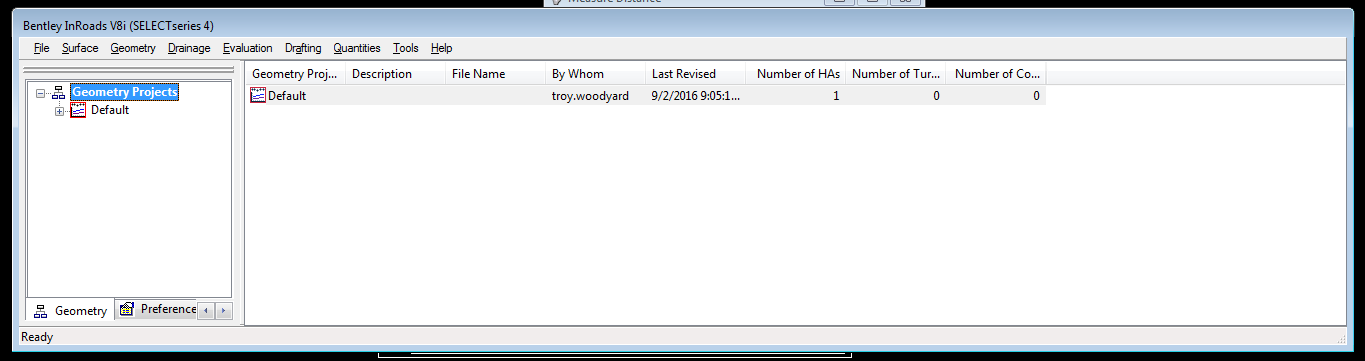 Limitations
Legacy Commands remain necessary
Survey
Production Profile Creation
Storm and Sanitary/SUDA
Specialized tools	
Right of Way Metes and Bounds
Hydrology and Hydraulics add-in
No “Update Cross-Sections” – No SS2 Cross-sections
Future Release is promised to fix many issues
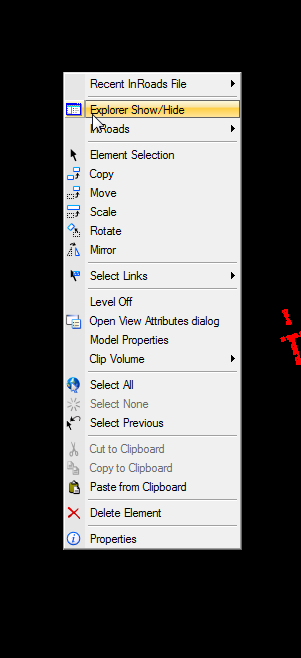 Legacy Commands
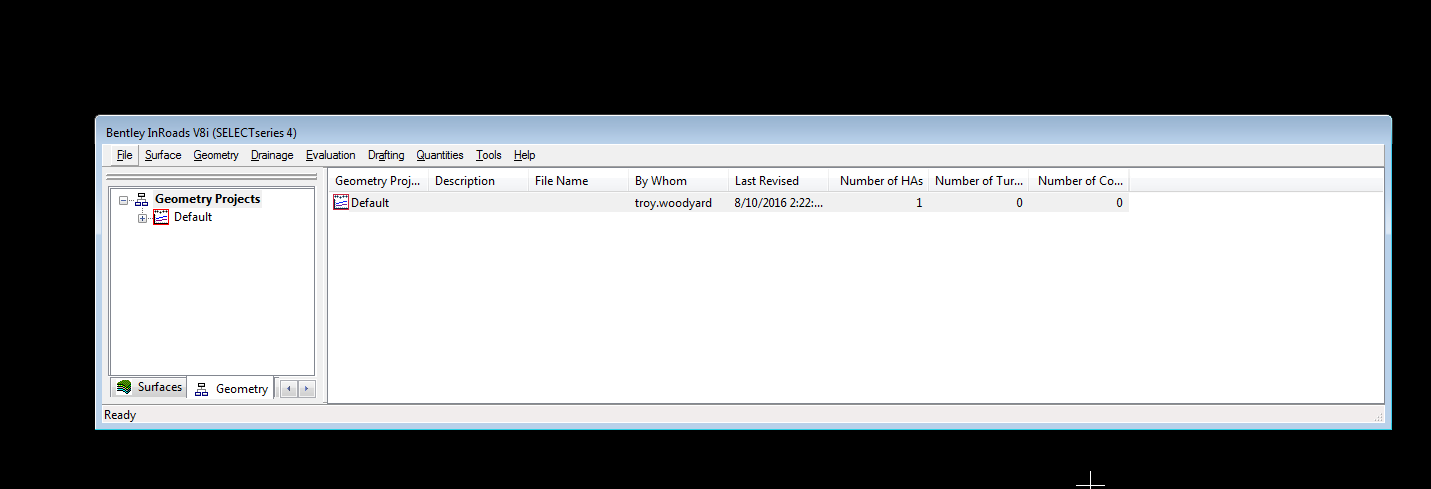 Most main functionality remains
DTM
ALG
S&S (suite only)
XIN
No Roadway Designer or Template Library
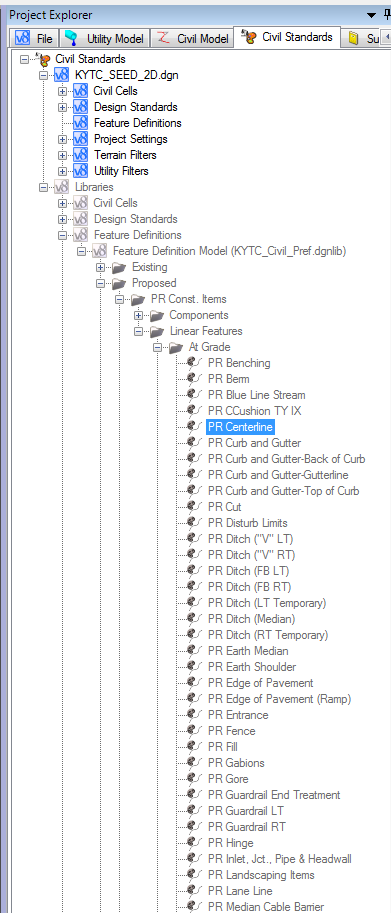 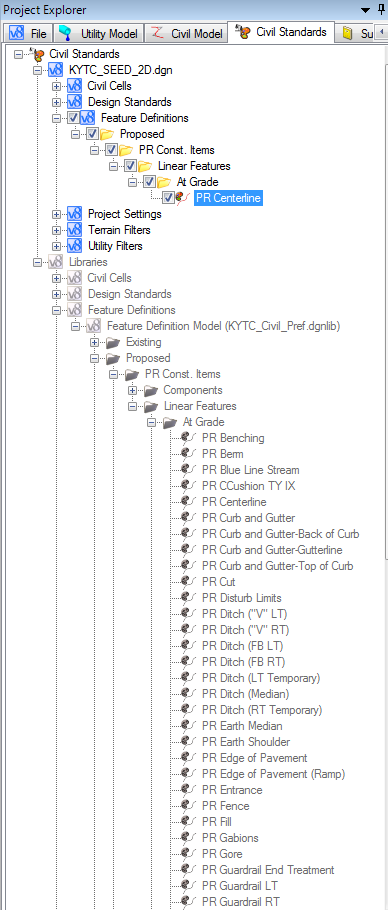 InRoads Explorer > Project Explorer
Stores Active File Data and Reference File Data
Stores Active File preferences and Workspace .dgnlib preferences
Use a new seed file every time.
DON’T COPY FILES
MAKE SURE TO USE A NEW SEED FILE.
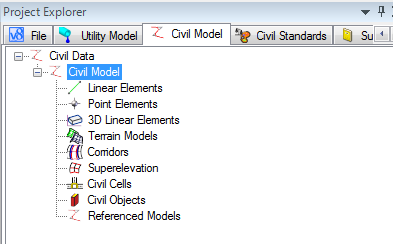 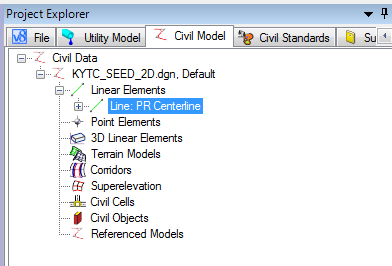 InRoads Style > Feature Definitions
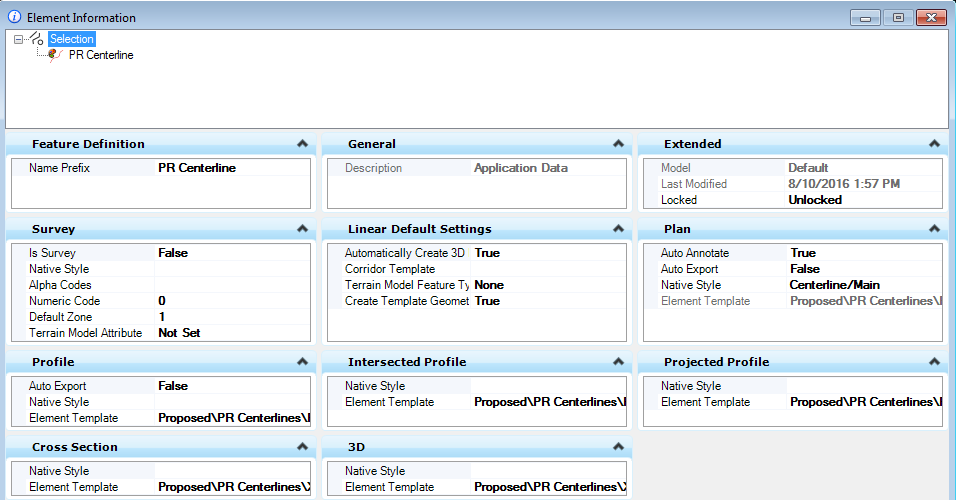 What something is…
InRoads Named Symbology>Element Template
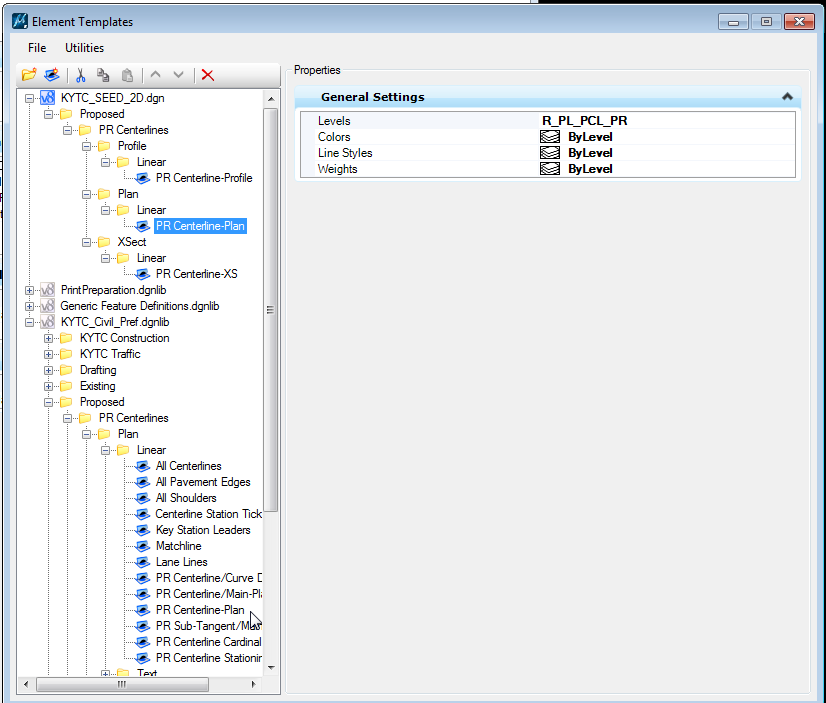 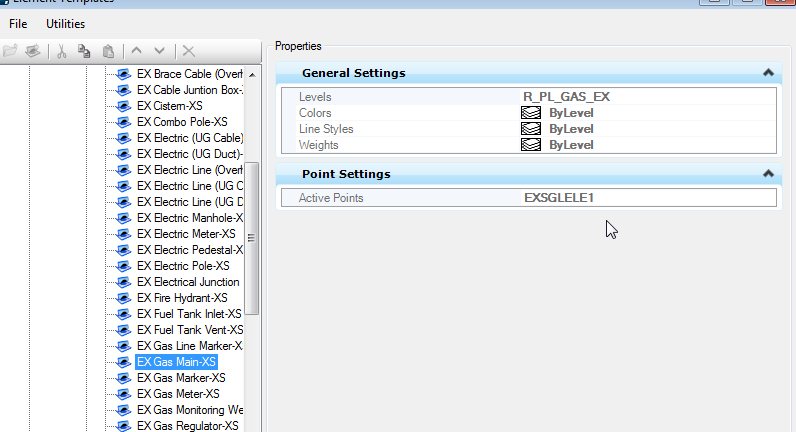 What something looks like…
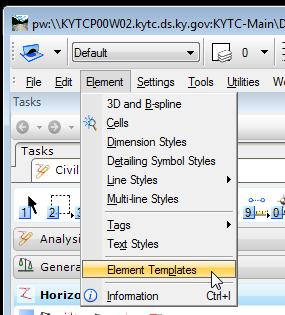 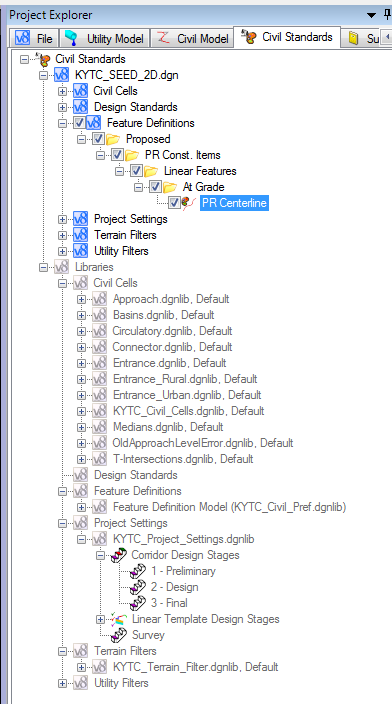 InRoads XIN>.dgnlib
InRoads XIN>.dgnlib
InRoads XIN>InRoads XIN ?!?!
InRoads DTM>Terrain Model
Can move back and forth between the 2 types
DTM still required for profiles
No DTM or Terrain is required for volumes.  Volumes based on components.
Updated XIN must be used for DTM to Terrain Model translation to preserve levels.
No Corridor is required for a terrain model… you are free to use MicroStation meshes or linear geometry to create the terrain model.
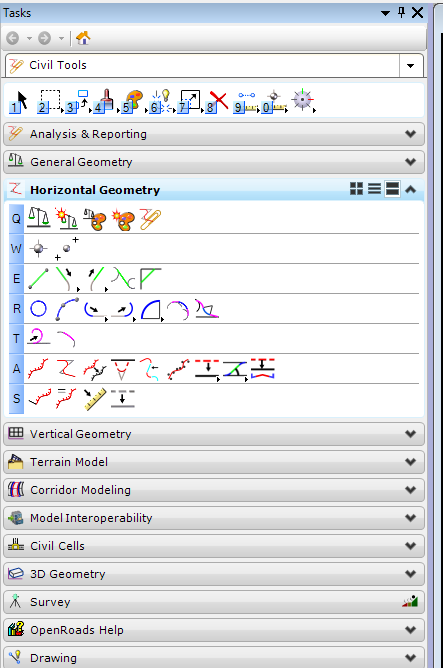 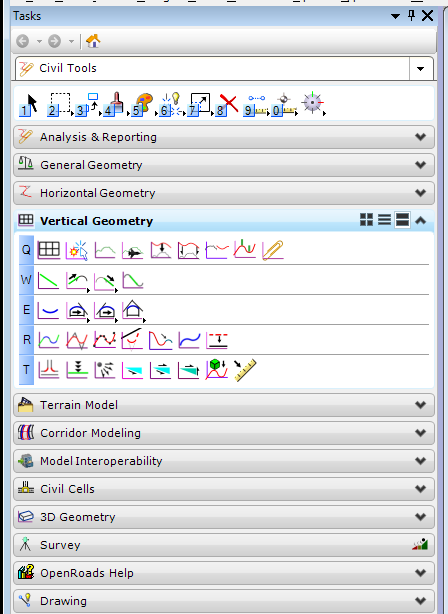 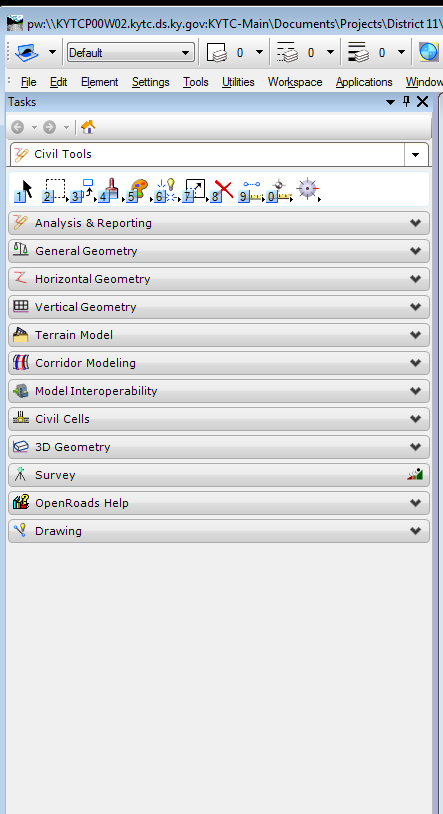 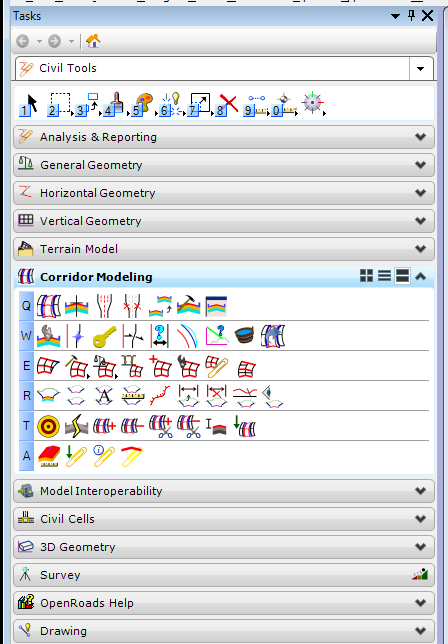 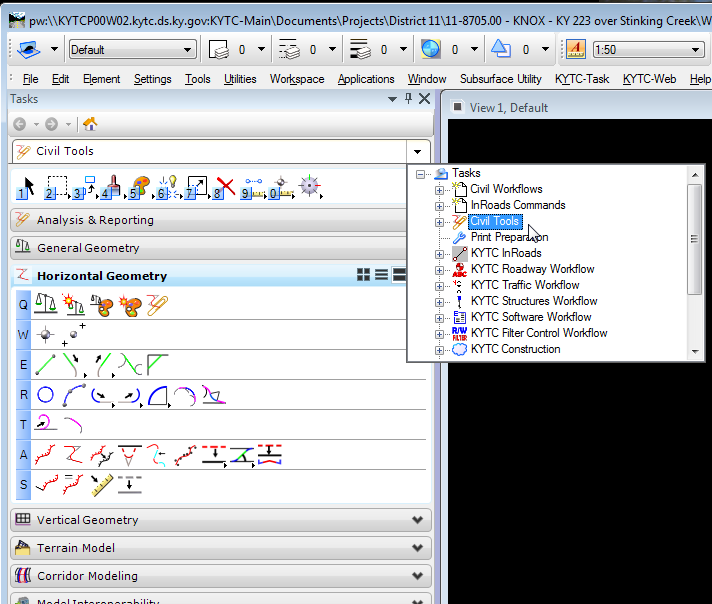 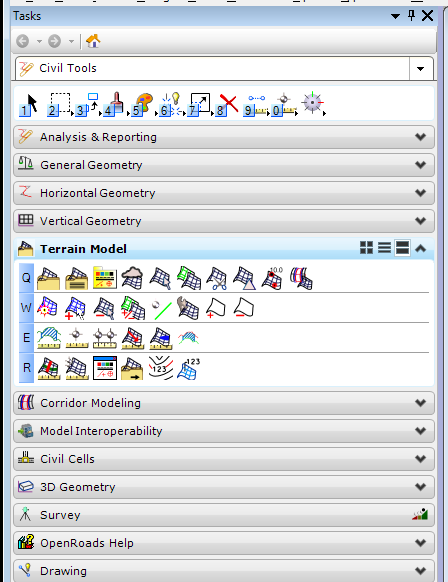 New Places to Find Things
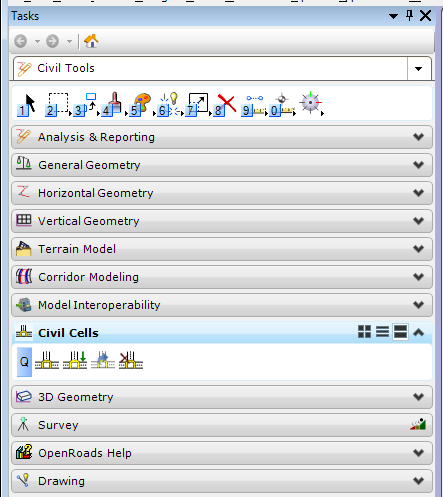 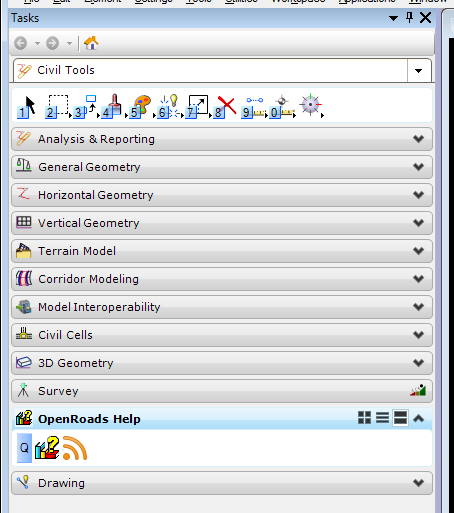 InRoads Horizontal Alignment>Horizontal Geometry
Inroads Vertical Alignment>Vertical Geometry
InRoads DTM>Terrain Model
InRoads Roadway Designer>Corridor Modeling
Template Library … BE CAREFUL! DON’T USE SS2 .itl
Civil Cells
New Help Menu
LIVE DEMO TIME!